ЧТО ЗНАЧИТ БЫТЬ ФИНАНСОВО ГРАМОТНЫМ?
Служба по защите прав потребителей финансовых услуг и миноритарных акционеров
На что тратят деньги ваши родители?*
2
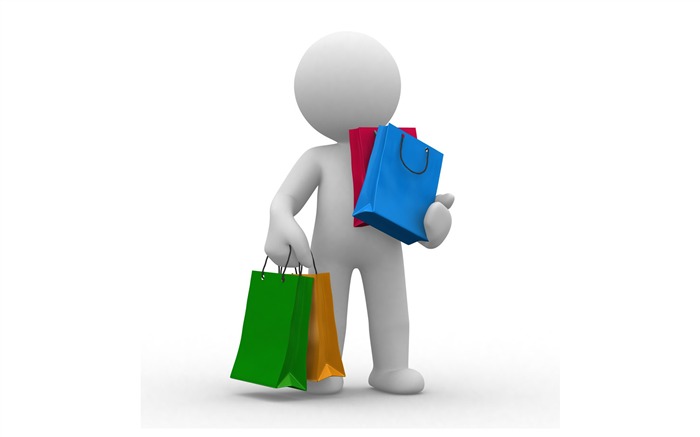 *Федеральная служба государственной статистики
2
[Speaker Notes: Финансовое просвещение необходимо всем категориям граждан. Старшеклассникам оно дает представление о ценности денег, закладывает фундамент для дальнейшего развития навыков планирования бюджета и сбережений.]
Образ финансово грамотного человека
3
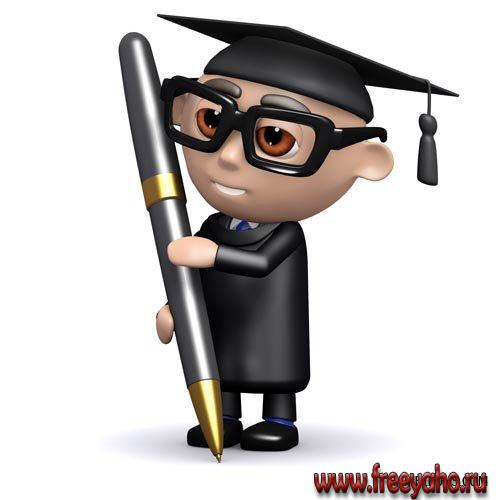 [Speaker Notes: Когда вы приходите в финансовую организацию вам предлагают большое количество разнообразных финансовых услуг, которые отличаются друг от друга 5-10 параметрами, которые вам необходимо знать. Брать какой-либо продукт «вслепую» – может негативно отразиться на вашем будущем. 
Финансово грамотный человек: 
Ведет учет собственных доходов и расходов
Живет на заработанные честным путем средства (без долгов)
Ориентируется в мире финансов (знает, где найти нужную информацию)
Осуществляет рациональный выбор финансовых услуг
Имеет собственный резервный фонд (на случай непредвиденных обстоятельств/накопления на пенсию)]
3 шага к мечте или реализация личного финансового плана
4
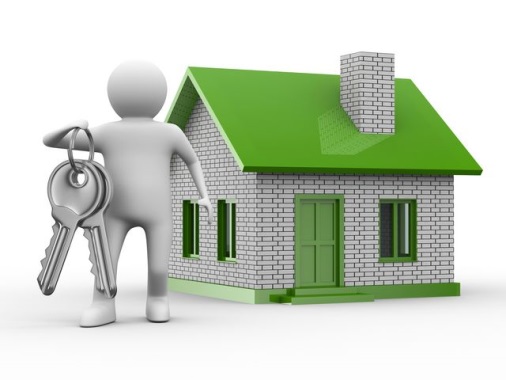 ЛИЧНЫЙ ФИНАНСОВЫЙ ПЛАН - то, с чего должно начинаться принятие любого финансового решения.
[Speaker Notes: Личный финансовый план – то, с чего должно начинаться принятие любых финансовых решений.
Шаг 1. Оценка текущее финансовое положение 
Шаг 2. Формулировка цели/мечты
Шаг 3. Составить график поступления и расходования денежных средств]
Выгоды планирования личного бюджета
5
Пример личного финансового плана
6
Финансовые инструменты и финансовые услуги -знать, использовать, остерегаться мошенников!
7
[Speaker Notes: Получить адреналин, но потерять деньги – казино, финансовая пирамида, форекс.
Лишние деньги – что это? Откуда они берутся? Сверх чего? Вы готовы ими оперировать и к чему это приведет?

Для сбережения денежных средств – Банк (депозит)
Для снижения рисков утраты здоровья и порчи имущества – Страховая компания (ДМС)
Для приумножения пенсии – Негосударственный пенсионный фонд , Страховая компания (инвестиционное страхование жизни)
Для получения дополнительного инвестиционного дохода – Инвестиционная и управляющая компании (рынок ценных бумаг)
Получить адреналин, но потерять деньги – казино, финансовая пирамида, форекс.
ДОХОДЫ > РАСХОДЫ
= СОЗДАНИЕ РЕЗЕРВНОГО ФОНДА
ИНВЕСТИРОВНИЕ – позволяет получить дополнительный ДОХОД.
Финансовые инструменты и финансовые услуги]
Сберегать и приумножать
8
К основным БАНКОВСКИМ УСЛУГАМ относятся:
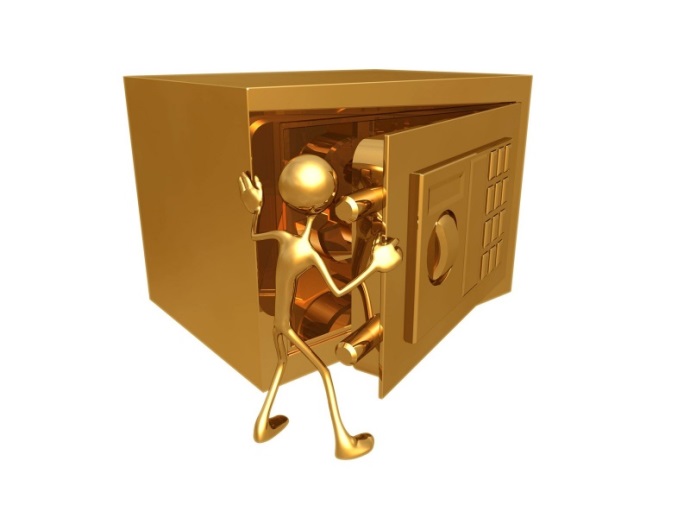 [Speaker Notes: Банк – коммерческое юридическое лицо, которое:
Действует на основании ЛИЦЕНЗИИ БАНКА РОССИИ;
Создано в целях получения прибыли;
Имеет право осуществлять банковские операции, в том числе привлекать средства на депозиты и на выдачу кредитов.]
Застраховать риски и увеличить накопительную часть пенсии
9
В современной жизни принято
Страховать:
Копить на пенсию:
[Speaker Notes: При достижении пенсионного возраста гражданин имеет право НЕ РАБОТАТЬ и получать ПЕНСИЮ, а также иметь дополнительный доход:

Помните!
Для приумножения пенсии лучше использовать Негосударственные пенсионные фонды, так как из них невозможно заранее забрать деньги, в отличие от вклада в банке, который вы можете в любой момент закрыть и потратить средства. 

При достижении пенсионного возраста гражданин имеет право НЕ РАБОТАТЬ и получать ПЕНСИЮ, а также иметь дополнительный доход:]
Разнообразие мира финансовых услуг: получение дополнительного инвестиционного дохода
10
ИНВЕСТОР
АКЦИОНЕРНОЕ 
ОБЩЕСТВО
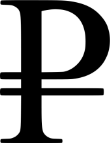 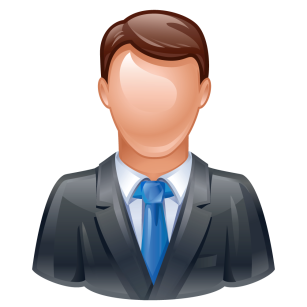 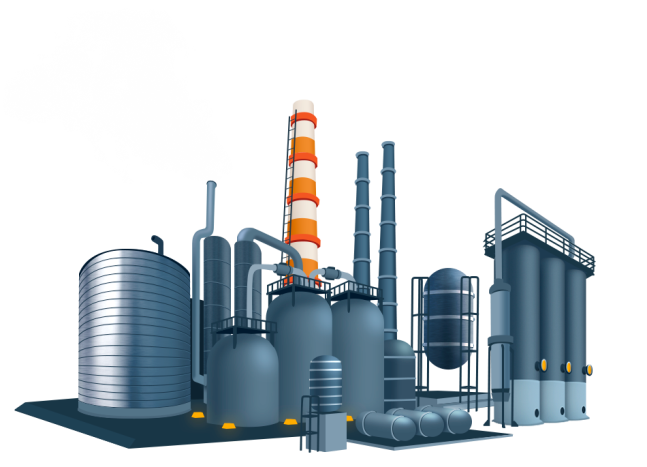 ДИВИДЕНДЫ
Ценные бумаги 
(акции, облигации)
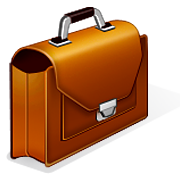 Ценные бумаги 
(акции, облигации)
БРОКЕР
БИРЖА
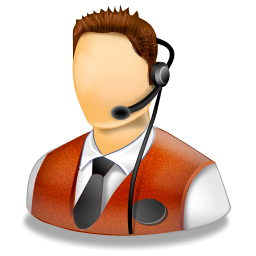 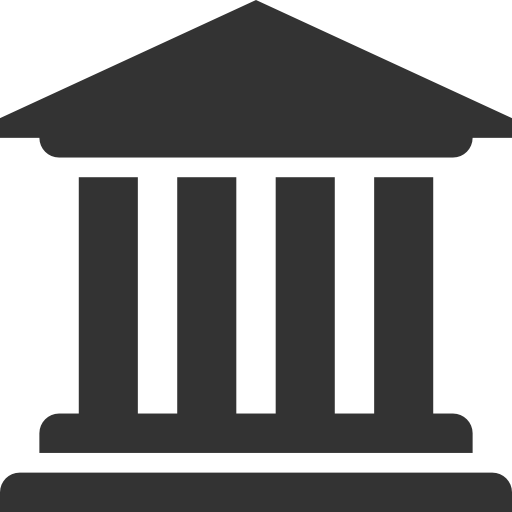 [Speaker Notes: Ценные бумаги 
(акции, облигации)
Дивиденды]
Риски и опасности в мире финансов:
11
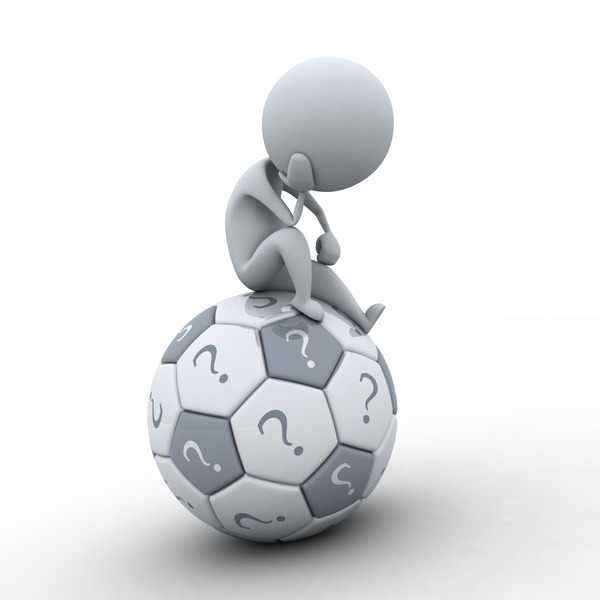 Как избежать ошибок в мире финансов:
12
Источники информации
13
Примеры нарушения ваших прав в мире финансов
14
Защита ваших прав в мире финансов
15
Если ваши права нарушены или вам предложили заключить подозрительную сделку сообщайте в 

Службу по защите прав потребителей финансовых услуг и миноритарных акционеров Центрального банка Российской Федерации 
или в правоохранительные органы!!!

E-mail: fps@cbr.ru

Официальный сайт Банка России: www.cbr.ru

Задать вопрос можно по телефону контактного центра Банка России: 8-800-250-40-72 (для бесплатных звонков по России)
[Speaker Notes: Сообщайте о всех подозрительных предложениях о совершении сделок в полицию и Службу по защите прав потребителей финансовых услуг и миноритарных акционеров Центрального банка Российской Федерации!!!Официальный сайт: www.cbr.ru]
Формула успеха в мире финансов
16
Быть успешным – значит быть:
Ответственным
Рациональным
Экономным
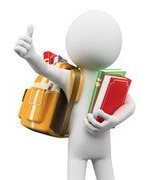 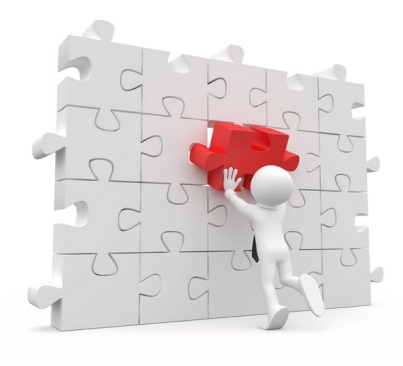 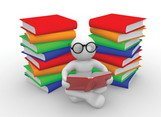 Помните: просить скидку – признак бережливости, а не бедности!
Отвечайте за свои действия!
Знайте, что вам надо!
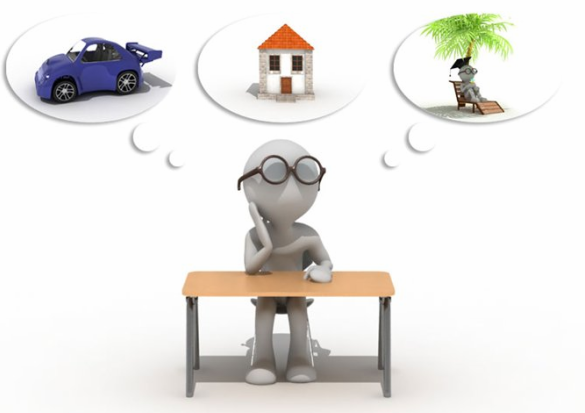 [Speaker Notes: Отвечай за свои поступки (действия)!
Помни: просить скидку – признак бережливости, а не бедности!
Знай, что тебе надо!]
17
Центральный банк Российской Федерации

http://www.cbr.ru
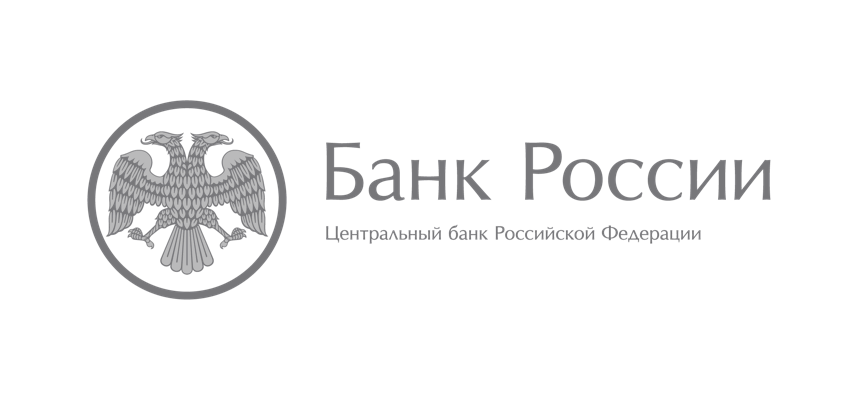 [Speaker Notes: Спасибо за внимание!

Центральный банк Российской Федерации
Служба по защите прав потребителей финансовых услуг и миноритарных акционеров
Управление финансовой грамотности и взаимодействия с институтами гражданского общества]